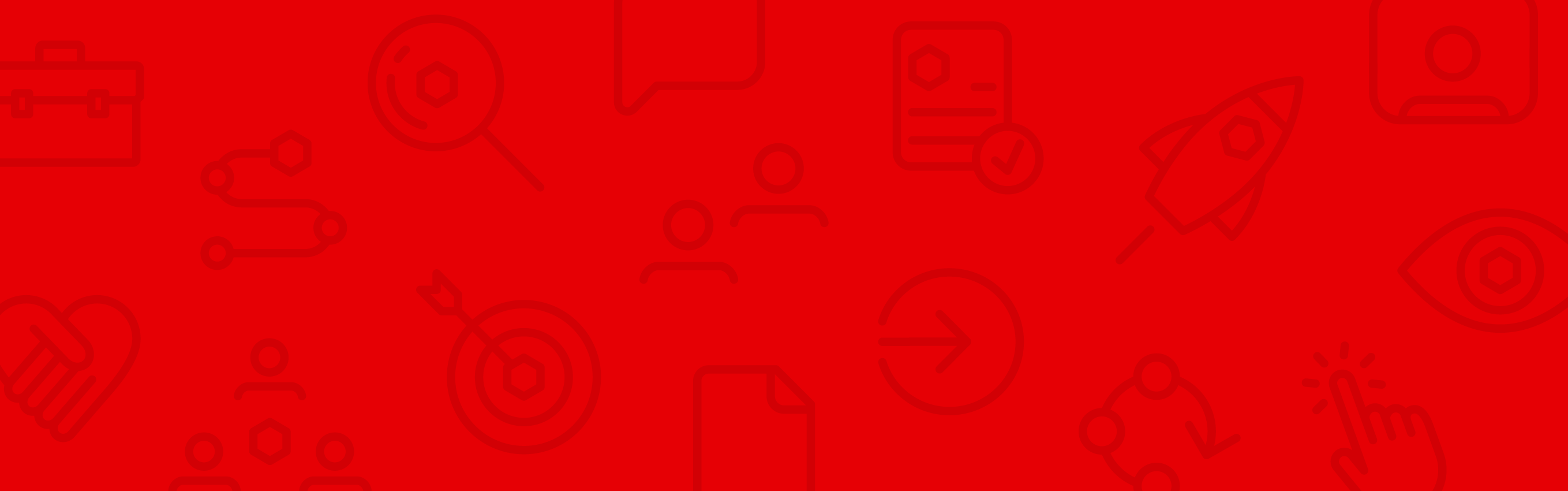 Phase 01: Kick-off
Zeitplan
Vorlage ProjektplanMithilfe des Projektplans kann ein ungefährer Zeitplan erstellt werden
Team
Meilensteine
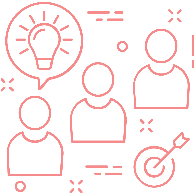 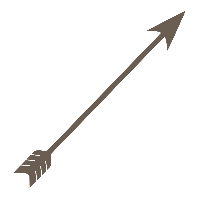 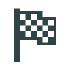 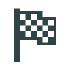 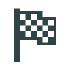 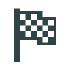 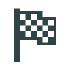 Schritte
Ziele
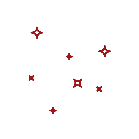 Erfolgs-
faktoren
Mögliche 
Heraus-forderungen
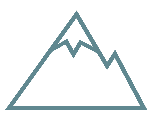 Phase 01: Kick-off – Zeitplan
2
Agiles ZeitmanagementAlternativ kann das Zeitmanagement auch agil angegangen werden.
Statt einen festen Zeitplan vorzulegen, arbeitet man sich Schritt für Schritt vor – zum Beispiel, indem man sich alle zwei Wochen in einem (Online-)Meeting trifft, in dem folgende Punkte besprochen werden:

Aktueller Stand der Dinge
Was sind unsere To Do‘s?
Wer macht was bis wann?

So können von Meeting zu Meeting kontinuierlich anfallende Aufgaben abgearbeitet und je nach freien Kapazitäten der Beteiligten verteilt werden. Das Motto lautet „Step by Step“.

Dazu können Sie wie im Handbuch beschrieben die Kanban-Methode einsetzen, um den Überblick über offene Aufgaben und Verantwortlichkeiten zu behalten. Wie das aussehen kann, zeigen wir Ihnen auf den folgenden Folien.
Phase 01: Kick-off – Zeitplan
3
Kanban-MethodeMit der Methode wird Transparenz über Aufgaben und den Status von Projekten geschaffen.
Phase 01: Kick-off – Zeitplan
4
Kanban-MethodeDurch die Zuweisung von Aufgaben an Personen ist stets klar, wer woran gerade arbeitet.
Max Muster
Sarah Müller
Kim Schulz
Phase 01: Kick-off – Zeitplan
5
Kanban-MethodeDurch einen priorisierten Arbeitsspeicher wissen alle, welche Aufgaben als nächstes zu bearbeiten sind.
Max Muster
1
3
Sarah Müller
2
7
5
Kim Schulz
4
6
Phase 01: Kick-off – Zeitplan
6